Academic conduct referrals and students from under-represented groupsJill Shaw, Jim Gillen, Mark Slaymaker, Rehana AwanContext:Several research projects across the OU and beyond have indicated that students from particular backgrounds (e.g. Black, low socio-economic background) are more likely to be referred for suspected plagiarism and/or academic conduct (Butcher & Fowle, 2019).Our project:We are aiming to establish which (if any) groups of students are being referred to the Academic Conduct Office (ACO) within Computing and Communications Level 1 modules. This data will inform the next stage, which is to develop an understanding of the reasons for these referrals, and explore the design of interventions to improve participation and success of students from under-represented groups in STEM.
The questions we want to answer are:- what are the demographics of the students being referred for ACO in relation to the demographics of the Level 1 C&C modules?- are there any demographic groups of students that are over- or under-represented in referrals?- what is the student experience of the ACO referral process? - what support did the students access to develop their academic conduct and was it successful?Methods:We plan to employ a combination of :- data collation from current ACO referrals, - questionnaire with students on their experiences of academic conduct,   and correlated with the findings of the Academic Conduct Review,- interviews with module teams,- feedback from English for Academic Purposes (EAP) tbc- feedback from Personal Learning Advisors
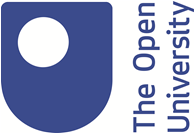 Outputs: 

Produce recommendations to:- support students based on findings to develop good academic practice- improve student retention and progression- inform module teams and Student Support with supporting all students to   develop good academic conduct
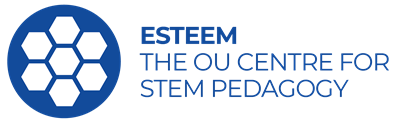